BUSTER KEATON
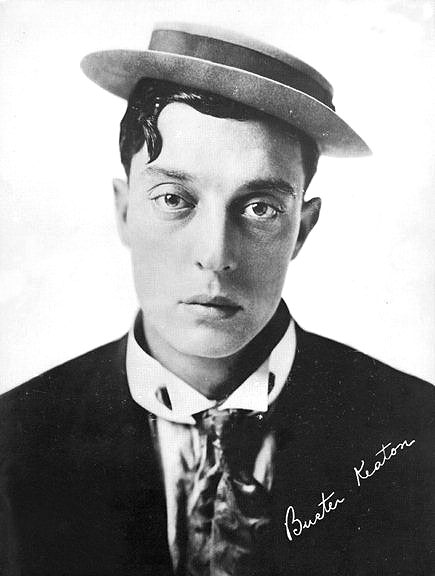 https://www.youtube.com/watch?v=JRXkAhMYKEc
[Speaker Notes: Watch the chase towards the end of the film]
https://www.youtube.com/watch?v=a8jphxpi1ro
Car Chase ComedyKEYSTONE COPS
Another popular type of silent movie was the car chase comedy. It showed a team of madcap policemen who were always chasing villains. This type of film was invented by Mark Sennet at the Keystone studio.
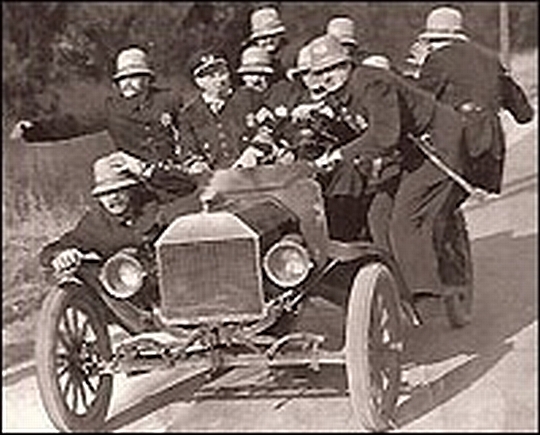 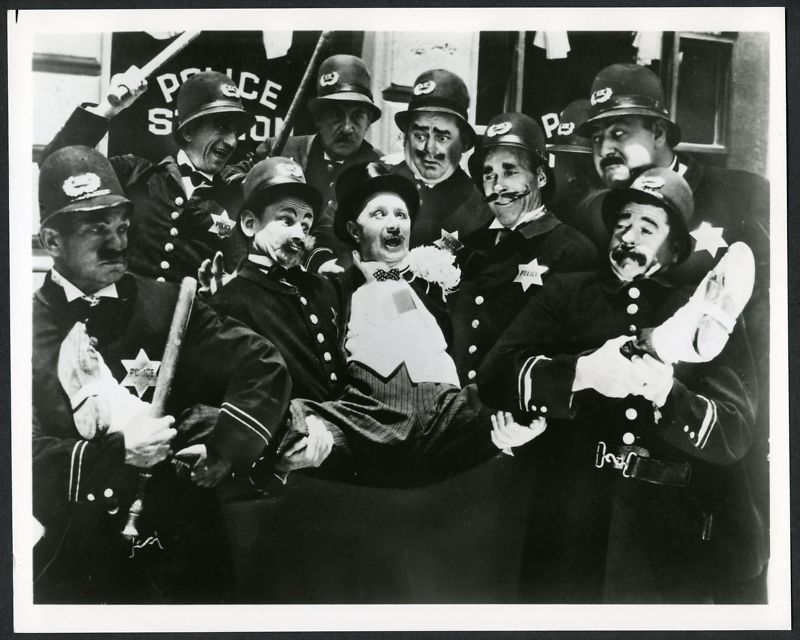 To understand Keystone Cops
To apply acting skills to a Keystone Cops performance
Create a performance with elements of slapstick and Keystone Cops (Link to last weeks lesson
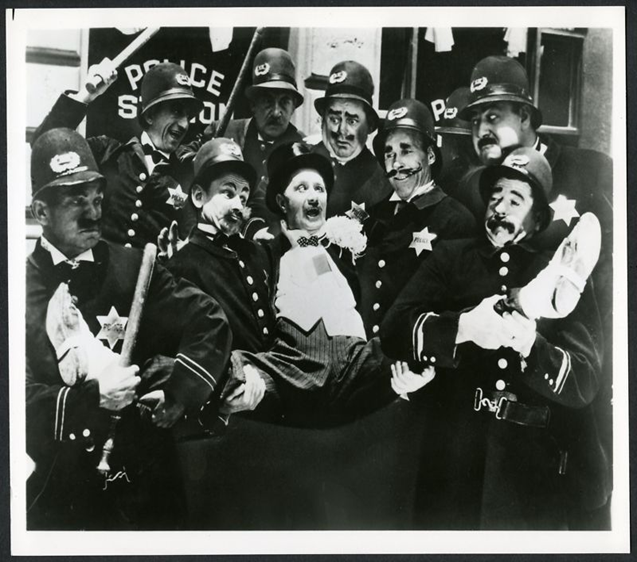